MPTT National Wānanga 2016
Aroha Puketapu
[Speaker Notes: Mihi nunui  ki a tatou katoa
He uri ahau o Te Atiawa ki konei me Ruapani ki Waikaremoana
Ko Aroha Puketapu taku ingoa
Kei te hari koa taku ngakau ki te kitea o koutou kanohi i tenei rangi ataahua
Nau mai haere mai ki waenganui i a tatou katoa mo tenei ra whakahirahirai te kaupapa MPTT
Tena ra koutou hui hui mai nei]
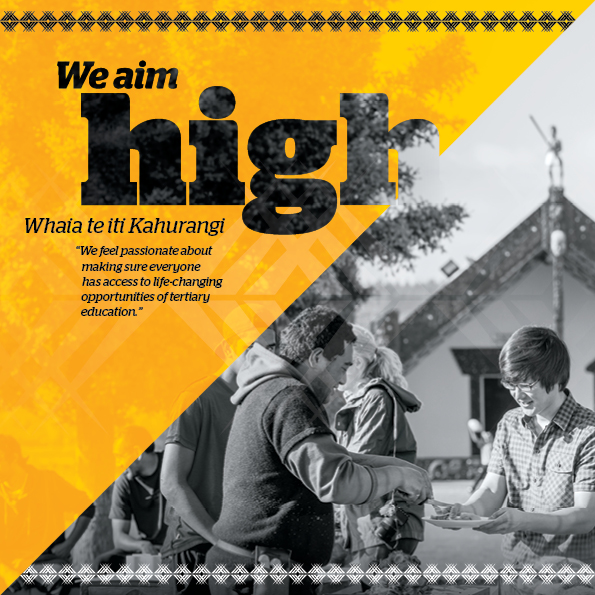 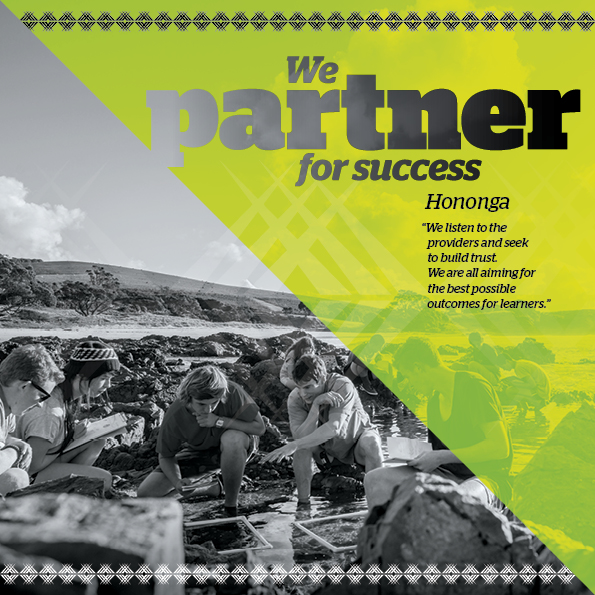 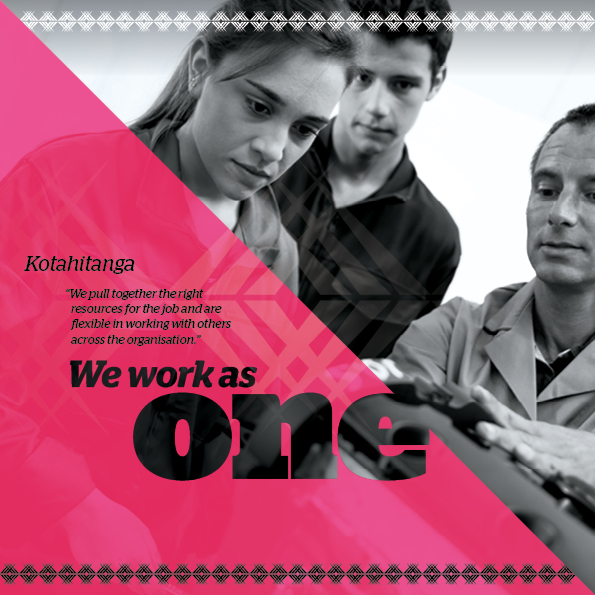 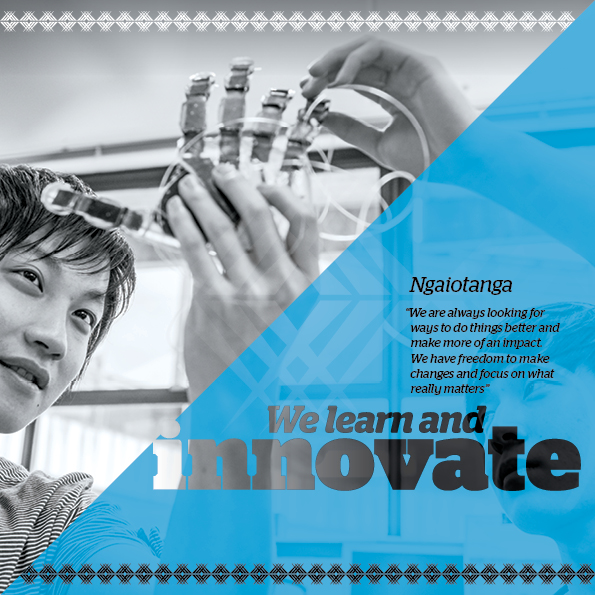 [Speaker Notes: Its important for you all to know the macro picture of how the TEC work.  

Basically MOE makes and sets the policy for MPTT

Cabinet sign it off and send instructions to the TEC about how to spend the budget

This is called a fund determination and we refer to it as the 159L (or its legislative reference)

Once that is received by the Chairperson of the TEC Board we can then do our work to operationalise the policy

These generally last for 12 months in some cases such as literacy and numeracy funding there is not timeframe stated.]
How the funding works
Funding Confirmation 
Letters x 3
Off plan
On plan
[Speaker Notes: Once you understand how the line of directive that TEC operation under then you can look at how the funding works.

The table shows at a glance the key components of what is the MPTT Allocation

The consortia funding confirmation trigger the fees top up, brokerage and tools grant funding letters.

Its important to note that the only way any TEO can access MPTT funding is through agreement with a consortium

(read through silde)

We hope that MPTT allocation will come be approved as ‘on plan’ sometime in the future thus becoming core business]
Tools Grant Process
[Speaker Notes: We have had many questions about the tools grant process.  Basically its extremely complicated and we have our colleagues in the Information directorate who help us receive, collate and accept the applications.
Sometimes this is difficult as by in large it’s a manual process.  We constantly have difficulty matching up NSN numbers of learners.  Some learners can hold up to 6 different NSN numbers. 
If they have been paid out under the reboot initiative.  This takes checking against another spreadsheet.
Getting correct consortia matched with the NSN.  Before IPI period and we don’t have all the information in the database.
There is no field in the SDR 
SDR is a 3 month time lag database.
Because we ask for milestone reporting quarterly then we have to wait for IPI before we can match up info.  This is a play between SDR and IPI to get information in and confirmed.   Ready for pay out.   
The collection of the data is automated.
The collected data is stored in a spreadsheet and new learners are checked against the rules. 
We also do a check if the Consortium/TEO combinations are still valid (name of Consortium, TEO in combination with the Consortium)
The next step is to create the spreadsheets  which are send to every TEO via Workspaces 2.

Collect data from the data warehouse (data base)
Copy data into a prepared Excel spreadsheet which have already the functions and drop down boxes.
Check the Consortium - learner combination and the eligibility (add, if necessary the Consortium)
Create the spreadsheet(s) for every TEO – Consortium combination (if there are no learners still create a spreadsheet in the case the provider has to enter a learner of which they think is eligible).]
SharePoint
Effective way to share best practice nationwide

Necessary part of reporting process

Opportunity to lift MPTT profile across government

Offers ease of information flow to decision makers
[Speaker Notes: Link into the sharepoint site.  

Profile Weltec, Wintec, Ara pages

Highlight the impact it can have providing evidence to increase funding and change policy setting to improve the work and delivery of MPTT 

This apart from the workspace reporting template is a condition of funding.  We don’t like to but will hold back payments if consortia page reporting of 3 newsfeed posts per month are uploaded.]
2017 Consortia Negotiation Process
[Speaker Notes: Talk through process.

Remind audience that the letters went out in September in 2015, May 2016 we aim for December 2016 to set 2017 business up without any delay.

In your proposal preparation please plan for 2017 and beyond.

Be honest and transparent about the capabilities of your consortia partners and plan accordingly]
Next steps
Increasing learner numbers by 1,000 in 2017
Negotiating 2017 contracts
Consolidating consortia business 
Focus on evaluation 
Policy shift from training to include end outcomes or next learning destination
[Speaker Notes: Our team at TEC have worked hard to:

Streamline reporting (its decreased from monthly to 3 reports per year)

Influence improvements to policy settings

Justify increases to funding 

Provide an environment where we can maximise success.

We hope you will continue to partner with our team members to deliver on the gains made through the MPTT initiative.]
MPTT National Wānanga 2016
Seth Campbell,  Manager ITP Investment
[Speaker Notes: Heres a brief mihi for you if you can get your tounge around the words.  Happy to help with that if you want.

Tenei te mihi ki a koutou   - Greetings

Nga kaimahi o nga rōopu katoa MPTT – to all MPTT consortia team members

Ko Seth Campbell taku ingoa -  My name is Seth Campbell 

He Kaiwhakahaere ITP Investment ahau mo te Amorangi Matauranga Matua
I am the manger for ITP investment for TEC

Tena koutou, tena koutou, tena koutou katoa.
Thank you and again greetings to all

Then say what ever you like.]
TEC Updates
Fund Owners – ITP Investment
2016 Funding Increase is to increase purchase of more learner places
New look team:  
Investment Managers – Negotiate contracts
Senior Advisor ITP – Contract Management
Advisor – Monitoring
[Speaker Notes: Outline how the TEC is split into 3 directorates:  Finance, Information Management and Operations.  MPTT sits under Operations and its work is complemented by the other two directorates.

The 9.4 million funding increase of 2016 budget was purposefully allocated to invest in 1000 more learners in 2017 and each year following until 2019/20 to meet the target of 5,000 learners enrolled in MPTT.

Following the transition from MBIE the TEC is revising its internal structure to accommodate additional operational responsibilities.  Therefore the most appropriate and efficient mix of staff managing the MPTT fund is:  New Look Team.

We hope to get onto the 2017 contract negotiation process shortly after this wānanga.  The reason for this is to nudge the release of funding confirmation letters out the TEC door sooner (before December 2016) to ensure continuity in consortia funding and recruitment processes have minimal disruption.

However we still need you all to get your reports in on time (according to the payment schedule in your funding confirmation letter) so we can process milestone payments efficiently for you all.  

We will continue to partner with consortia and other agencies to further improve the MPTT provision and get our tauira (learners) into the workforce.]